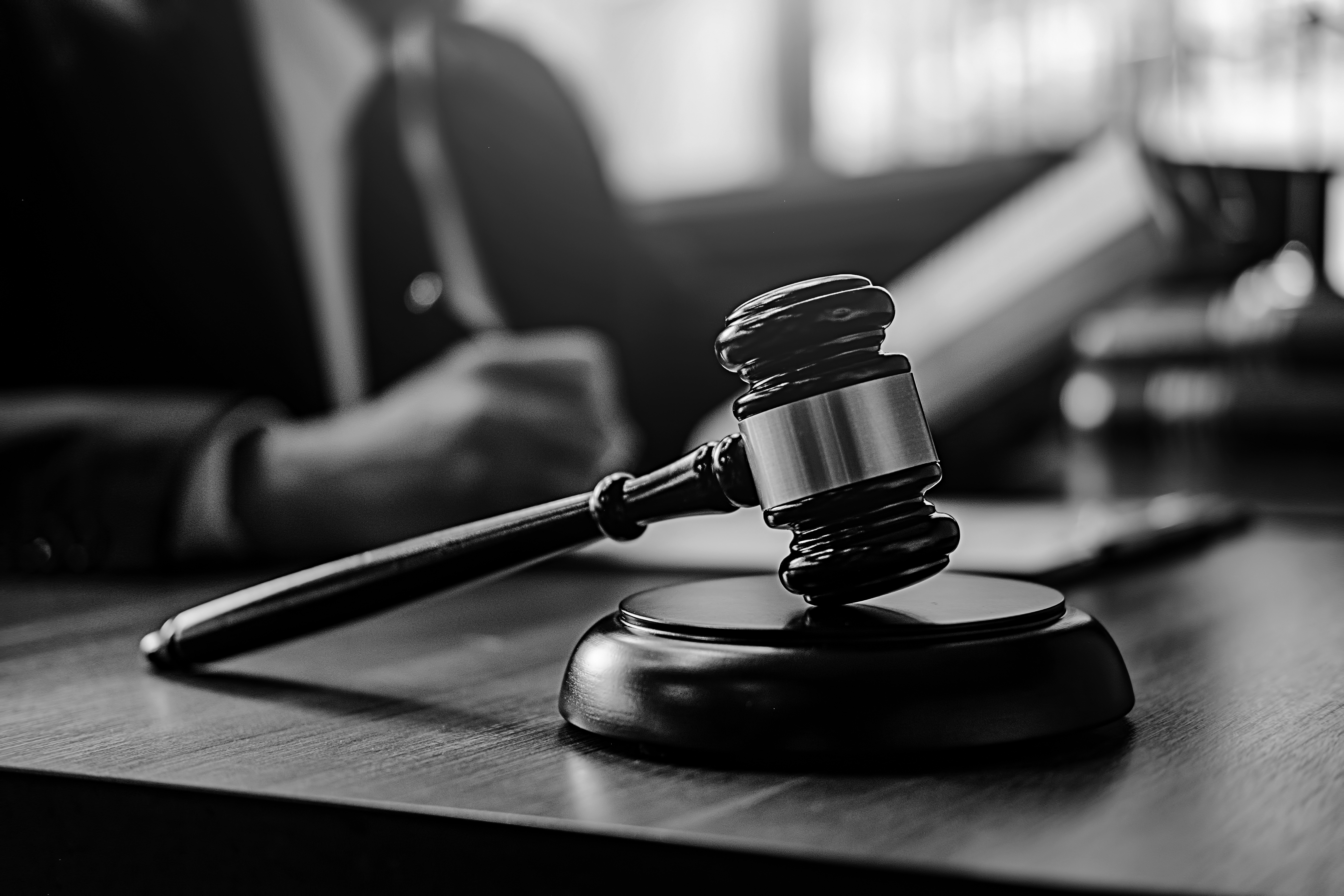 Managing the Dual Role of Case Managers
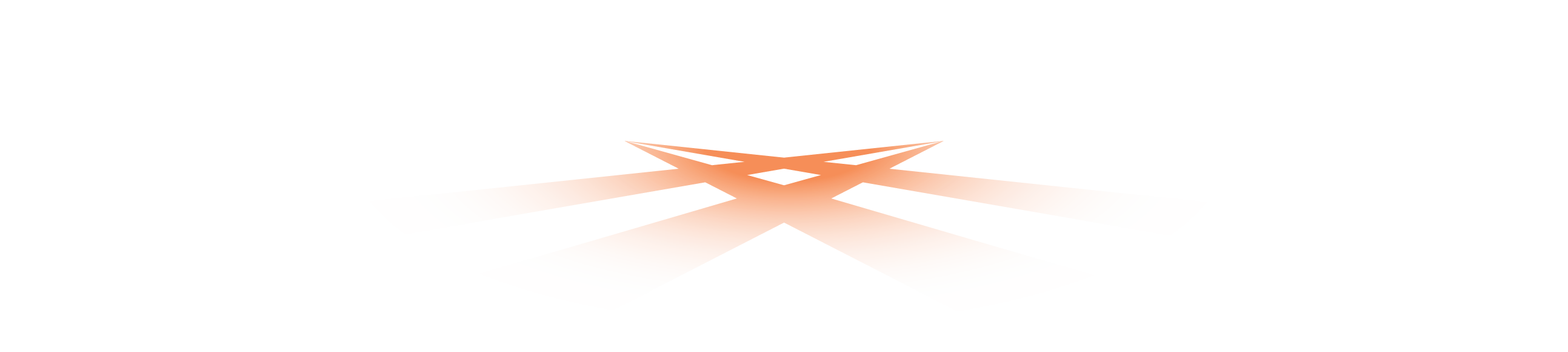 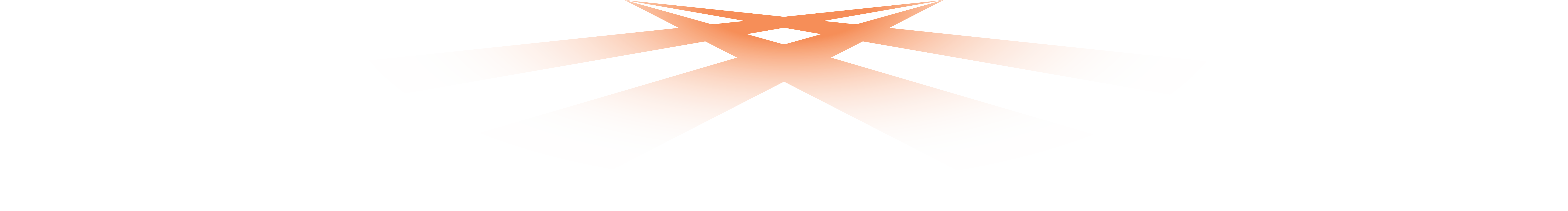 Objectives
1. Participants will explore the multiple roles of case managers
2. Participants will discuss strategies to hold clients accountable without harming their working relationship
3. Participants will discuss factors that can improve professional alliance and build rapport
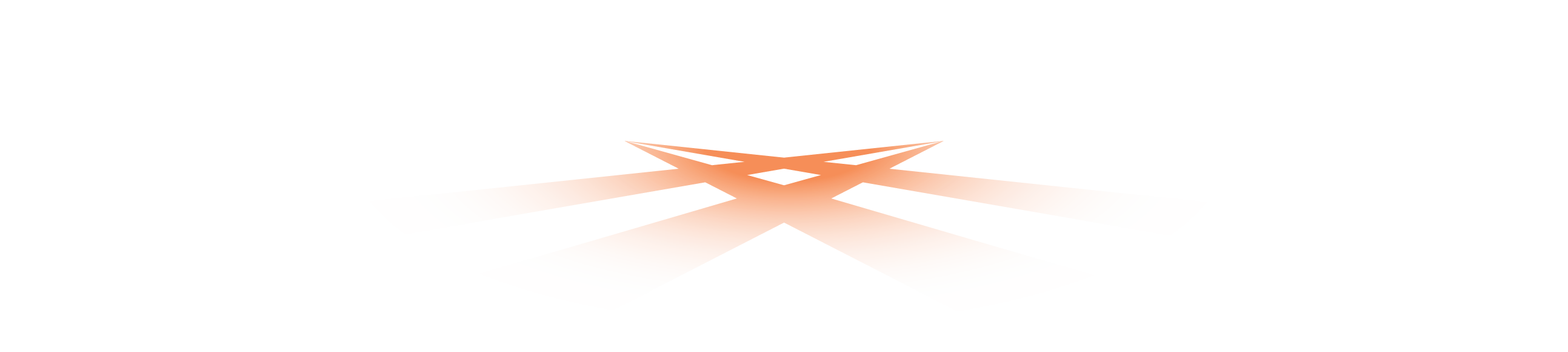 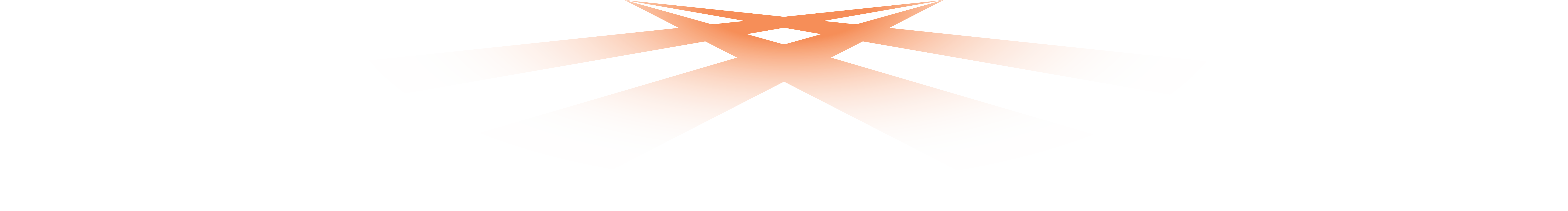 Objective 1
Participants will explore the multiple roles of case managers
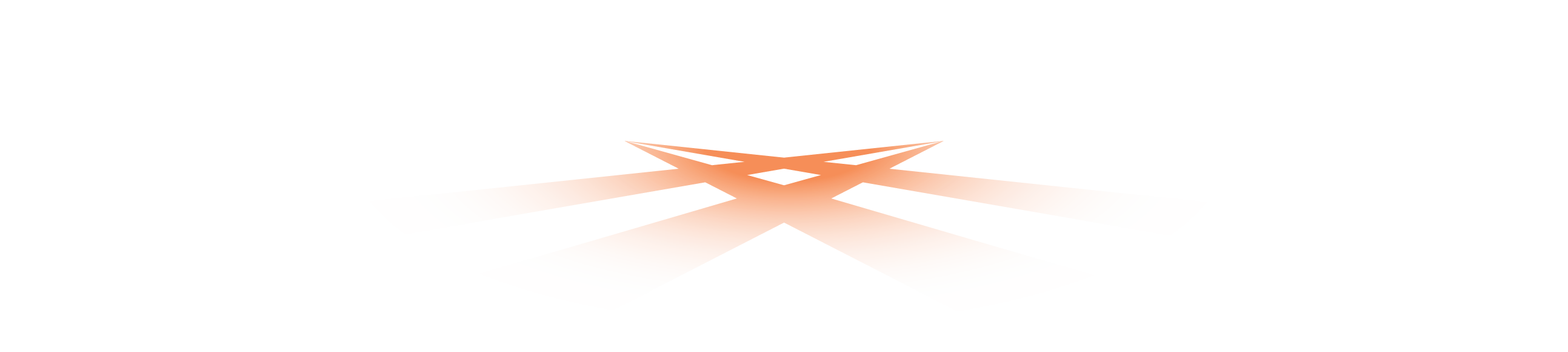 Role Tension
Less Experienced
More Contact with Inmates/High Risk
Limited Job Authority
Meet Clients Within Institution
Older/More Experienced
Minority
Education Level
Lower Work Stress
Regulate Behavior
Legal Role
Social Worker
Social Worker
Counseling
Coercion
Negotiation
Adviser
Adviser
Director
Authority
Assistance
Assistance
Rehabilitate
Rehabilitate
Surveillance
Advocate
Advocate
Supervision
Client Autonomy
Client Autonomy
Safety
Client Characteristics
Workplace Culture
Political Orientation
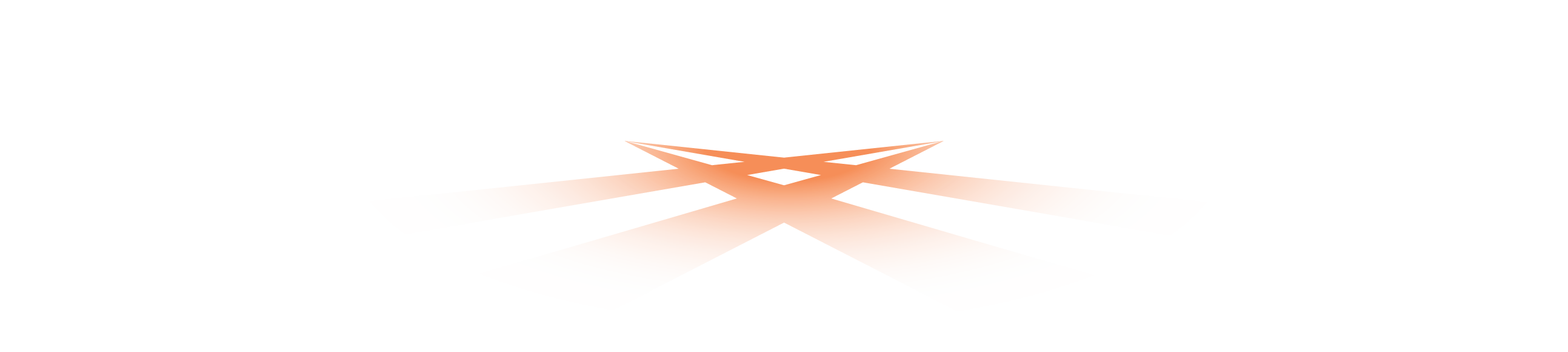 Role Response
Role Conflict
Simultaneous decrease in punishment AND decreased support/counseling
Negative job attitudes and increased burnout
63% of agents who reported burnout experienced role conflict (Fulton et al. 1997)
“Civil Service Malaise”
Concrete view of role and purpose
Comfortable with extreme version of preferred role
Adaptive view of role and purpose
Shift role according to client’s behavior and needs
Case managers “less disturbed by the inherent conceptual conflicts performed both roles.” (ibid.)
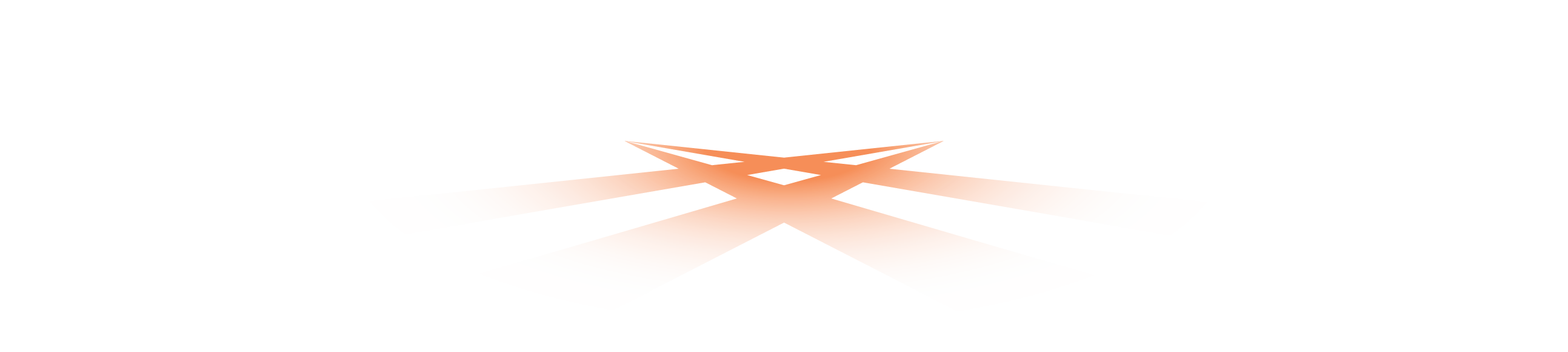 Complications with Extreme Control
“Become the avowed enemies of their charges, operating …to incarcerate and, as … urine takers, money collectors, compliance monitors, electronic surveillance gadget readers, and law enforcers.” (Harris 1987)
Less likely to adopt EBP
Does not reduce recidivism
Increases program failure rate
Boredom and lack of job satisfaction
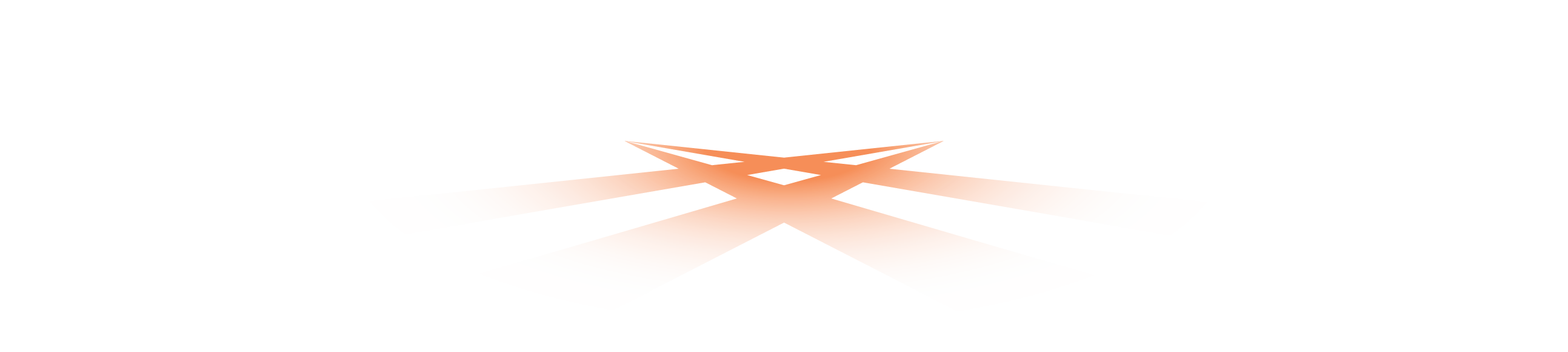 Complications with Extreme Counseling Role
Burnout 
Positive view of clients is a mediator and decreases negative impacts below (compared to pessimistic case managers)
Extreme efforts on behalf of clients
Poor boundary setting
Success rate doesn’t align with expectations
Increased risk of learned helplessness in clients
Noncompliance with risk assessment (Schaefer & Williams 2018)
More likely to manipulate scores when administering 
Less likely to have decision making guided by risk assessment
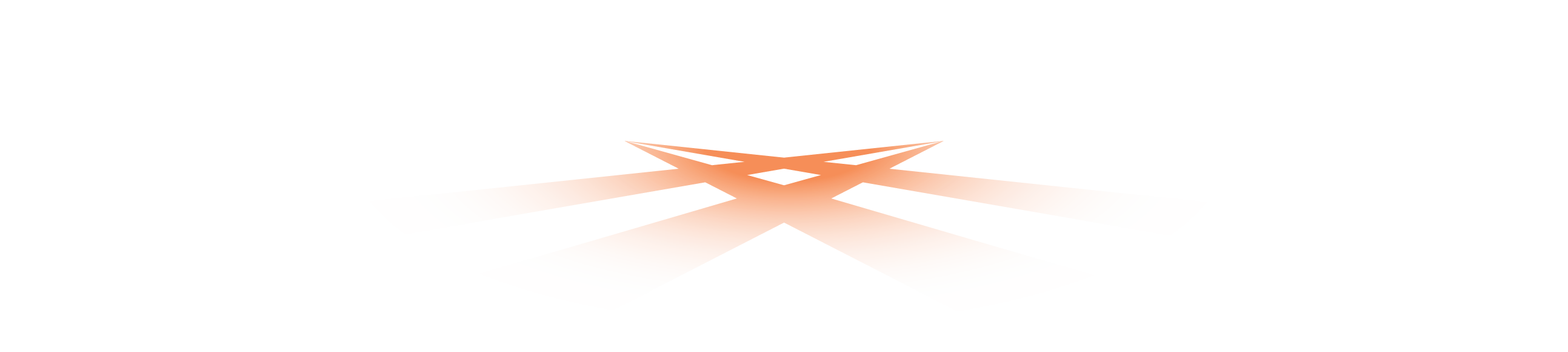 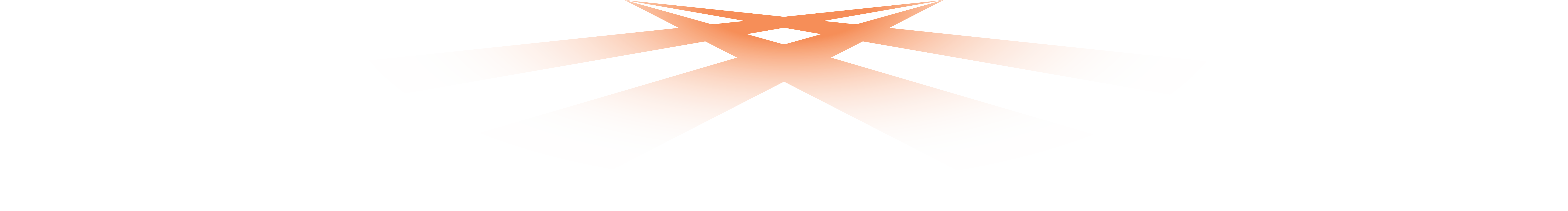 “An organizational philosophy of treatment is more instrumental in producing support tasks than is the officer’s personal preference.” – Fulton et al. 1997
How can we encourage an adaptive view of Case Management roles?
Training?
Culture?
Procedural?
With stake holders?
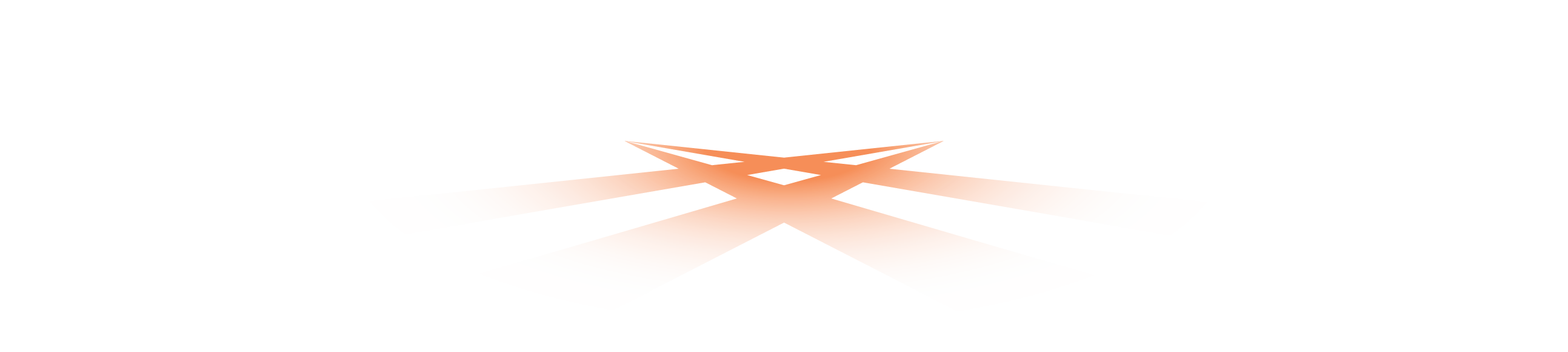 Possible Responses from the literature
Primary goal of behavior change
Not control
Structure and support as foundation for change
Case Manager as “advocate” for client’s behavior change 
Elevate role of relationships with clients
Role coaching by supervisor
Include in performance metrics
Decrease overall job stress/demands 
Increased Training
Motivational Interviewing training “of specific importance”
“Organizational positions are important and can determine staff members’ attitudes and tasks. . . A forceful organizational policy on treatment apparently can lead to staff actions which advance that philosophy”
Clear & Latessa 1993
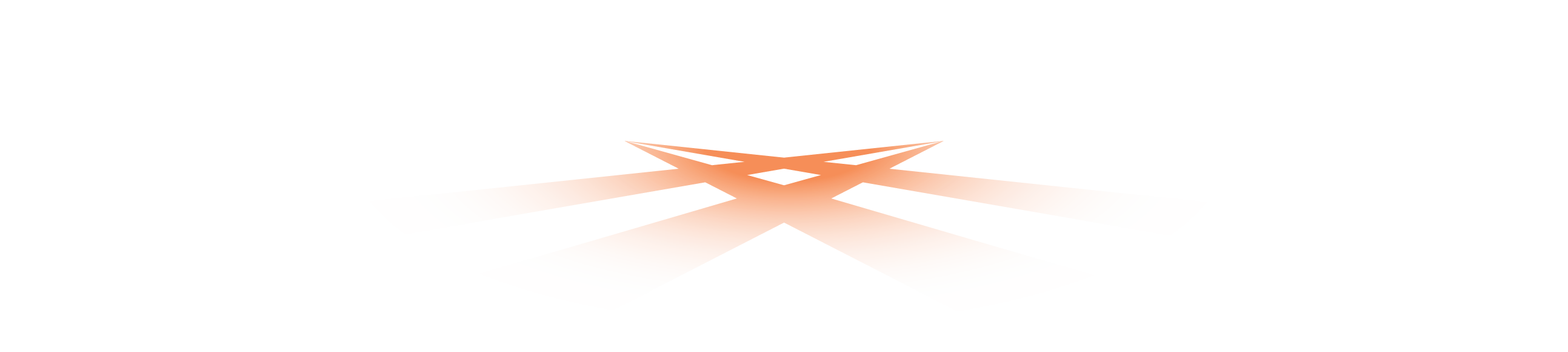 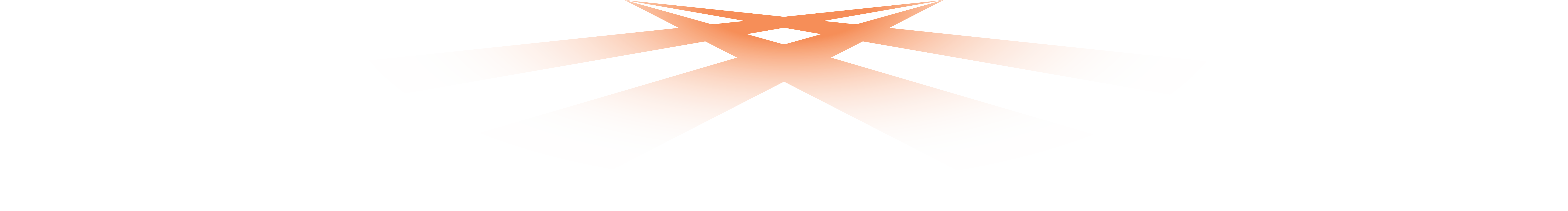 Final Thought
“The evidence upon which we have drawn all concludes that any positive impact which correctional measures can have upon offenders [sic] will rely heavily upon the personal relationship with the various staff with whom they interact.”
Dowden & Andrews 2004
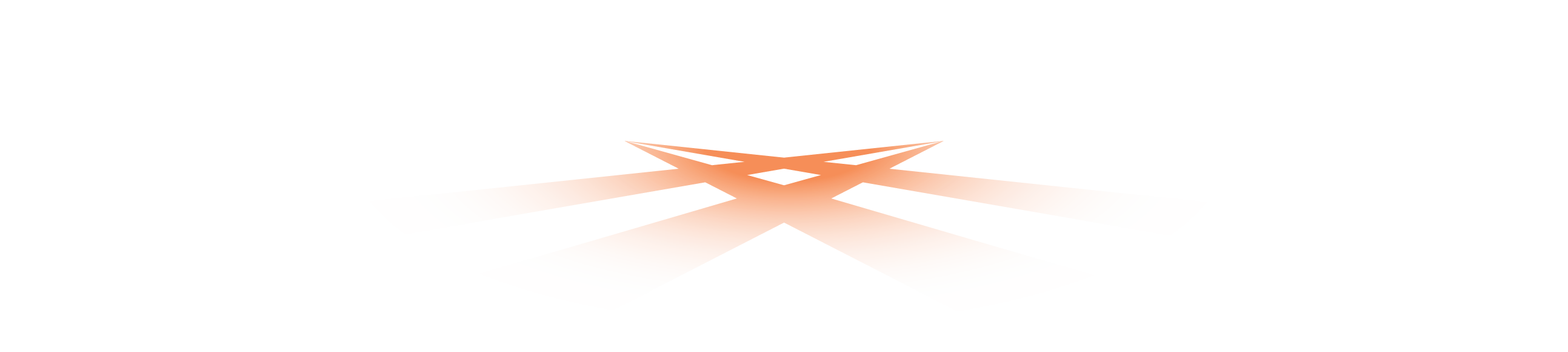 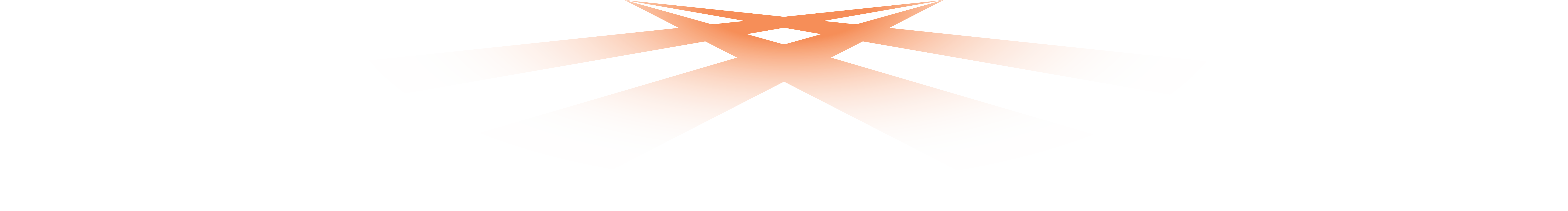 Objective 2
Participants will discuss strategies to hold clients accountable without harming their working relationship
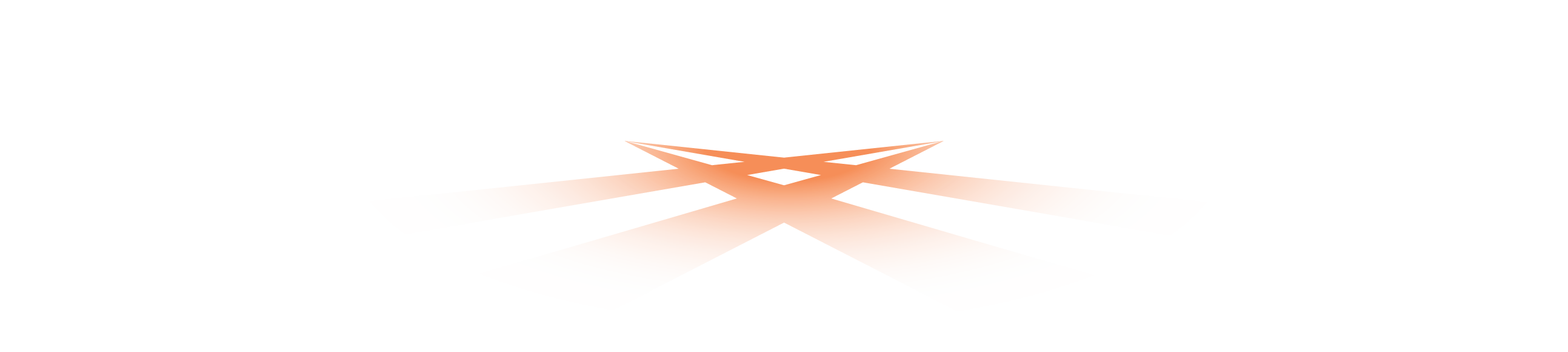 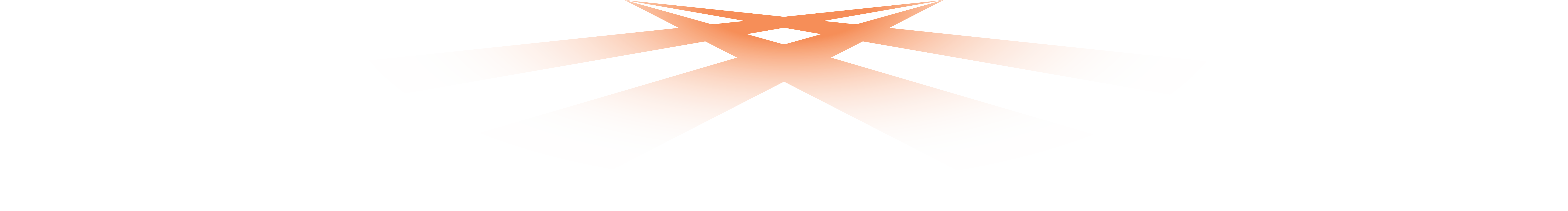 Make a List
At your table make a list of strategies or techniques that may help a case manger use accountability measures (punishment, response to behaviors, surveillance) without harming rapport or professional alliance

As we go through the slides, cross off any that are mentioned. We will ask for the remaining ideas at the end of this section.
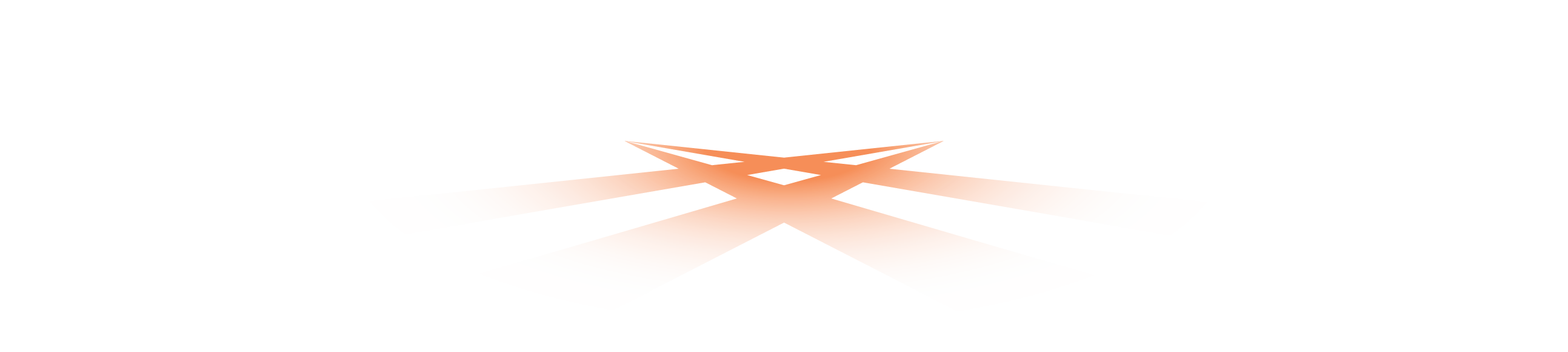 Set Clear expectations
Explicitly explain expectations/target behaviors AND consequences
“Right now, we are focused on making sure you show up and get started on the right foot. If you miss appointments, we will look at time management exercises, increasing your reporting schedule, or look into using GPS. If you are on time for the next 3 appointments in a row you can get a pull from the fishbowl – you’ll also get a big round of applause from me! Does that goal and the reward work for you?”
Get client buy-in for goals and rewards
Explain the dual role of the case manager up front
“I want you to be successful. On one hand, my job is to hold you accountable to the rules and to making progress in the program. On the other hand, I am also here to listen, to help, and support you.”
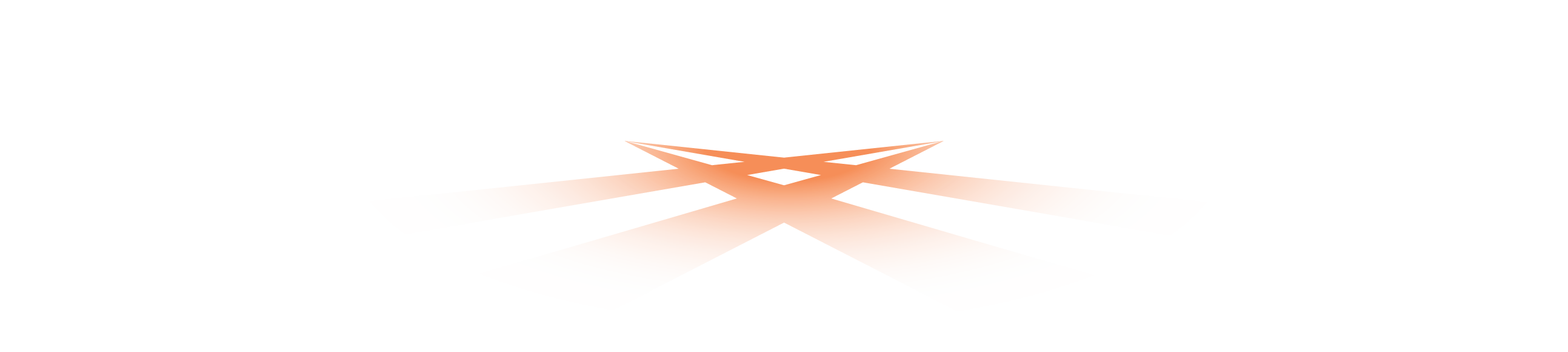 Set Clear expectations
Explain the reason for the sanction and deliver a therapeutic response
“You were absent from treatment. Attending treatment is one of the big goals you are working on. To hold you accountable, the judge is going to see you on Thursday and you won’t earn points for this week. In my role to help and support you, we will work directly on some problem solving so you can avoid any more missed treatment appointments. Can you think of anything else you and I can do that would help you prevent any more problems in this area?”
If the client doesn’t agree with the outcome be respectful but explain the reasoning that was used
Focus on moving past the present situation using a solution focused perspective
How will you rectify the current situation
How will we prevent this in the future
What rewards will you gain by changing the behavior
Leverage strengths
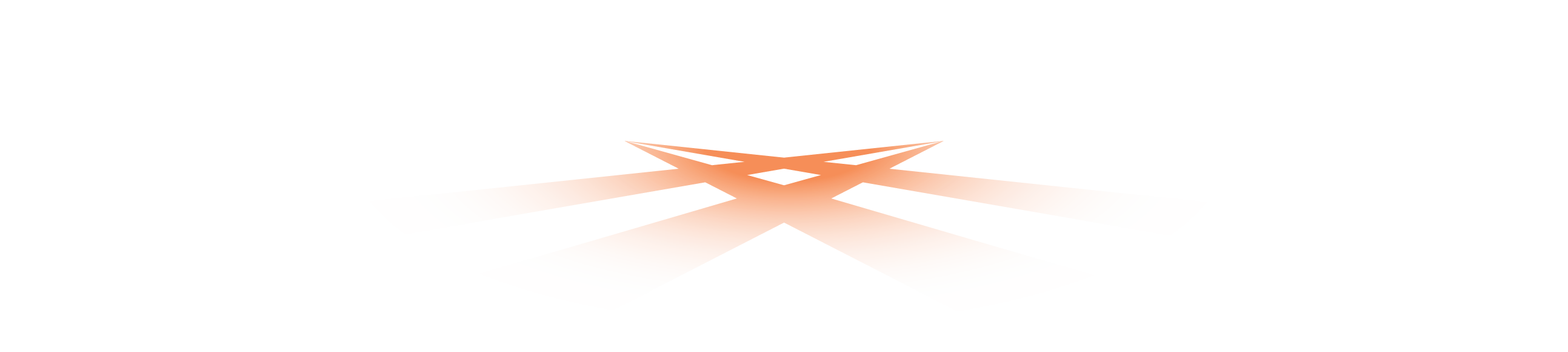 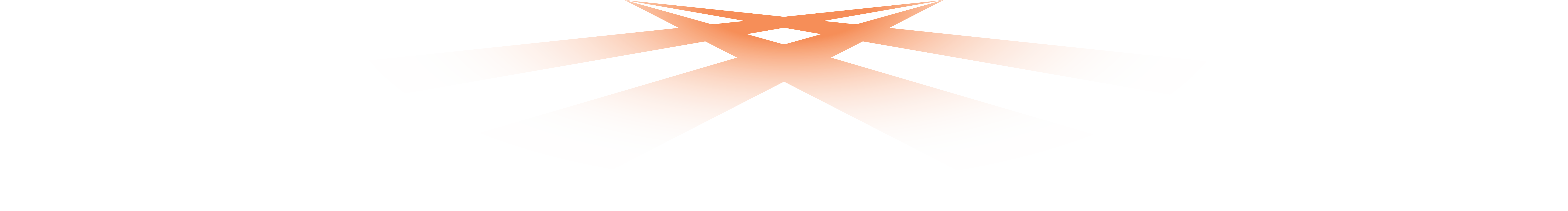 “If clients do not have advanced notice about the specific behaviors that may trigger a sanction and the types of sanctions that can be imposed, they will be apt to view the imposition of sanctions as unfair. This is unlikely to improver their behavior and may lead some clients to sabotage their own treatment goals. Moreover, it leaves room for after-the-fact misinterpretation or reinterpretation of the rules, which may give clients ‘wriggle room’.”- Marlowe 2008
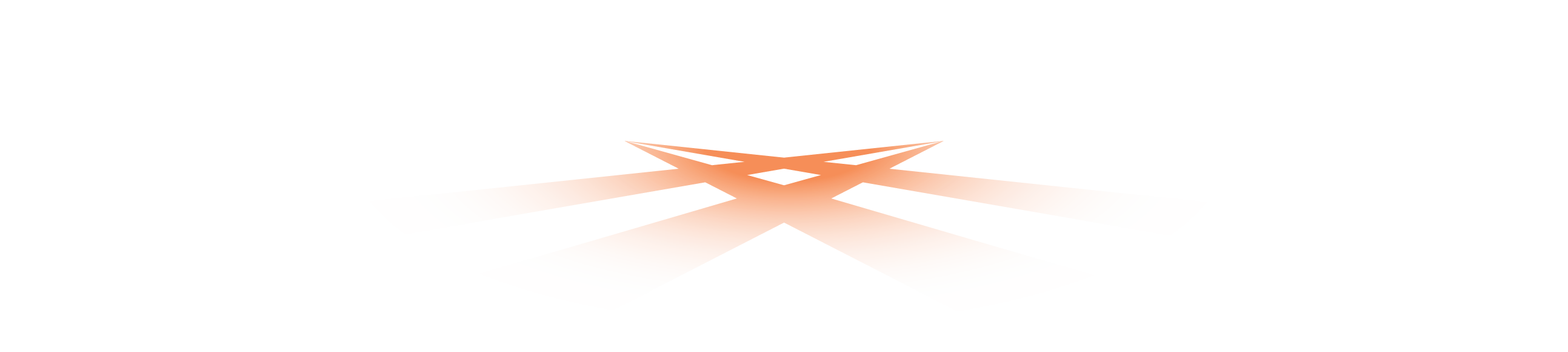 Less is more
Do not overwhelm clients
Here is a list of all the rules, sign here that you have read it
Sets them up for failure
They are more likely to feel they are being treated unfairly
Focus on proximal goals
Small steps that are within the client’s ability to achieve
Target specific behaviors
Unclear or over-broad expectations are problematic
A small number of specific behaviors is more likely to result in change
Change that has become habituated/mastered should always be addressed if there is backsliding
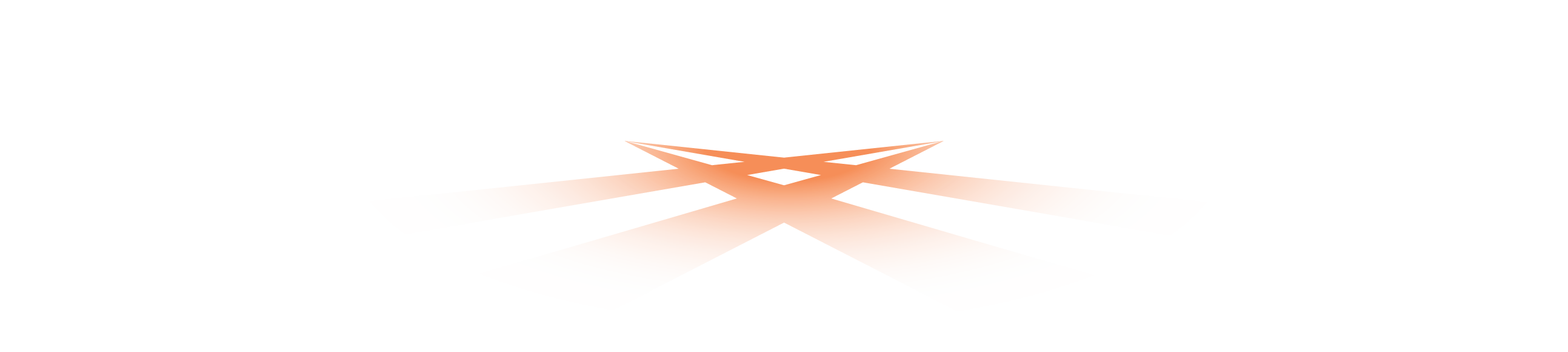 Do Not punish honesty
Honesty should be praised
If a client is honest about a negative behavior or violation, they should NOT be punished for the behavior
Must be honest in the FIRST INSTANCE
Punishment will be seen as punishing honesty NOT the behavior
Therapeutic responses are still appropriate
This rule is NOT applied to clients who have demonstrated honesty as a habitual response
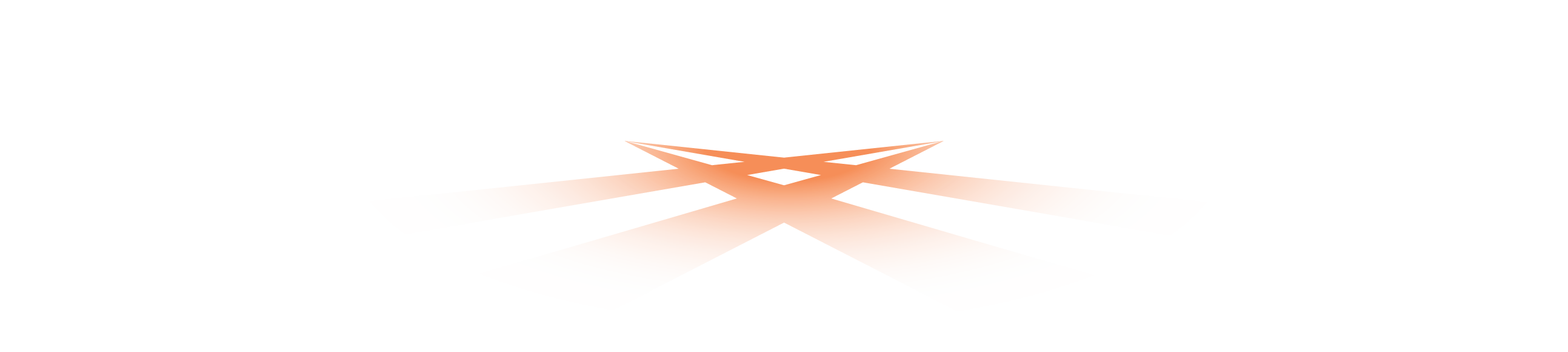 Non-judgmental listening
Clients equate being heard with fairness
They are less likely to resist the punishment
They are more likely to feel respected and maintain a positive relationship
Listening and believing a client should not overturn objective data
Behavior response on things like GPS, FTA, or drug tests should be based on the factual data regardless of the of the explanation
Explicitly explain this to the clients
Accountability responses = concrete
Therapeutic responses = flexible (but must be present)
Non-judgmental listening is a primary condition for professional alliance with clients in treatment (Redko et al. 2007)
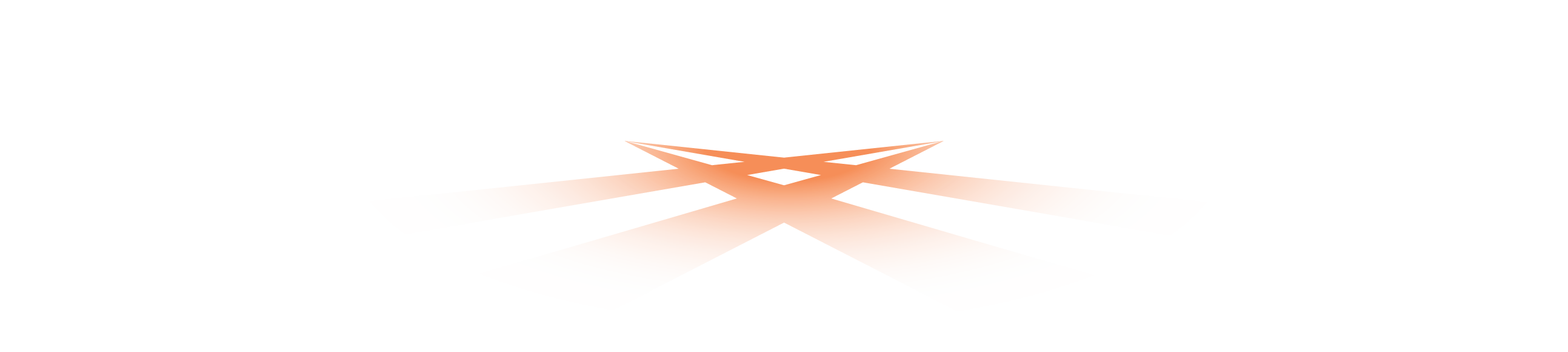 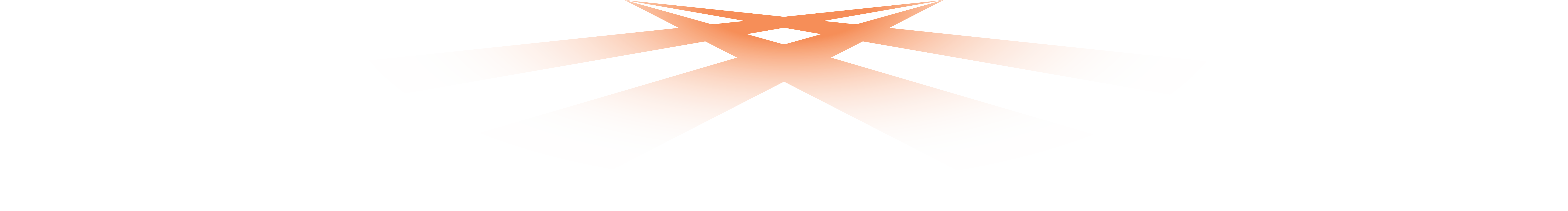 Non-Judgmental Listening
“When an officer is considerate, listens to an offender [sic], and provides him or her with an opportunity to take part in ongoing decisions, the offender [sic] may feel responsible to follow the law and help the officer do their job. In contrast, when an officer is controlling, demanding, inflexible, and authoritarian in interactions with an offender [sic], he or she may feel coerced and react against the imposed rules.”
Kennealy et al. 2012
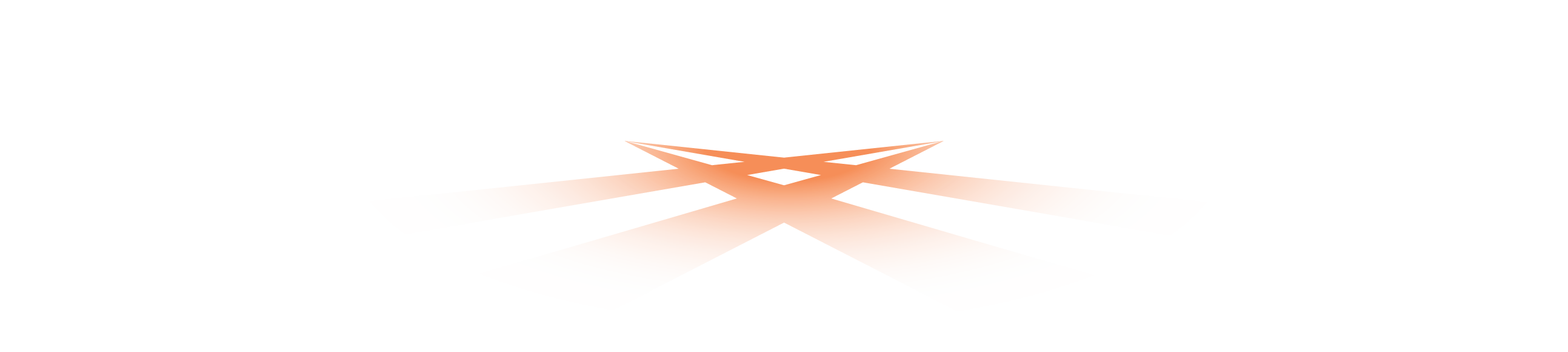 Structure
Consistency across clients and case managers
Predictable and fair
Structure is reassuring for clients and provides a pro-social model
Predictability is less stressful and provides a sense of control 
Follow due process expectations
No Second Chances (Marlow 2008)
Contradicts the Certainty principle of behavior change
Undermines how they see sanctions in general
Instead, apply a sanction but suspend the sanction pending concrete time-limited corrective actions
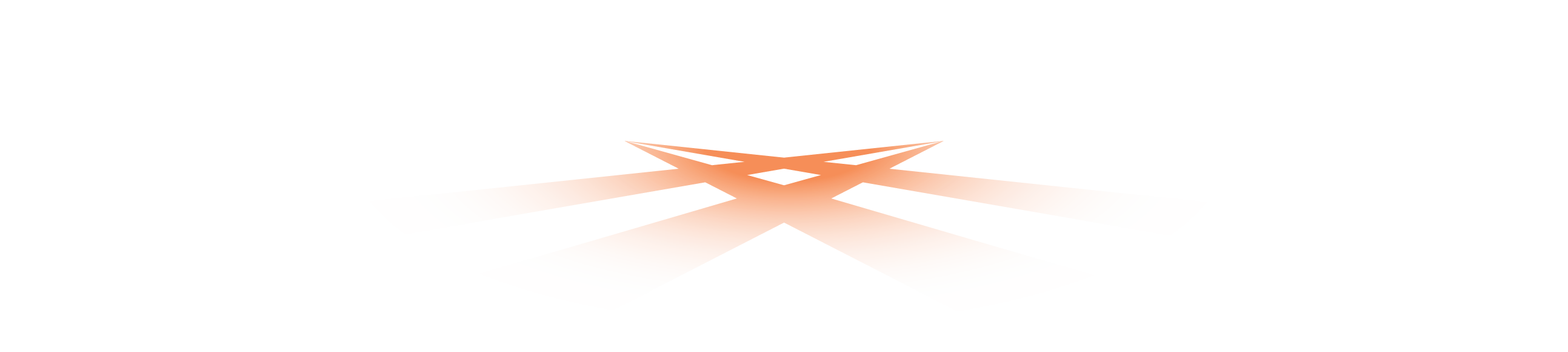 Equal Opportunity – Stick and carrot
There should always be equal opportunity to earn a positive reward
Every behavior that results in a punishment should be paired with a behavior (usually the opposite) that results in a reward
4:1 Ratio of reinforcement to punishments
Clients who don’t feel like their behavior can be rewarded won’t change their behavior
Even if they are being punished in this instance, they know they can receive rewards in other instances
Remember not to mix rewards and punishments
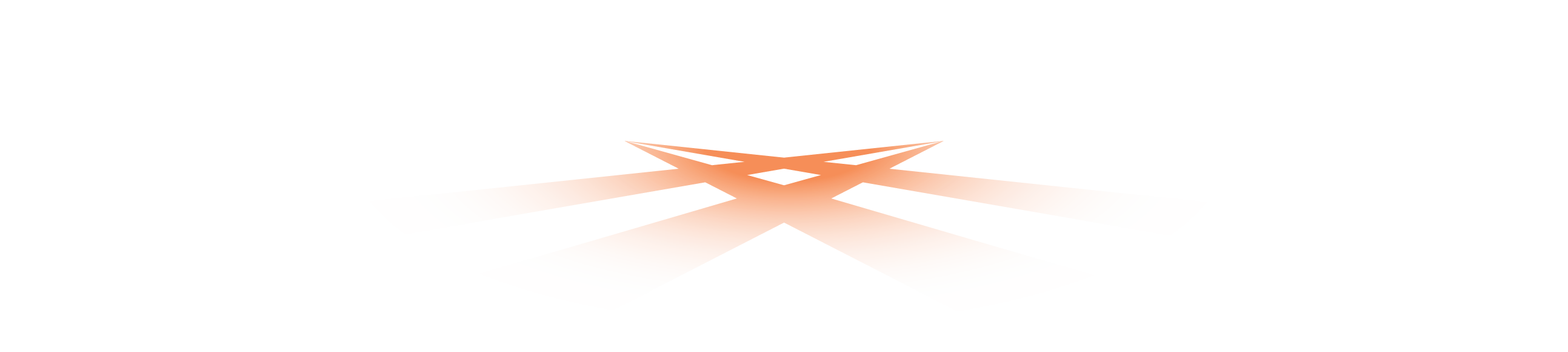 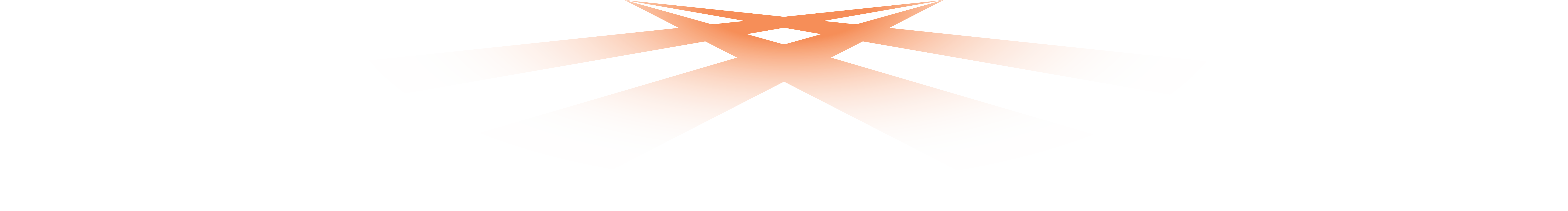 Revisit Lists
I’m sure that there are semantic differences but what ideas have not yet been mentioned?
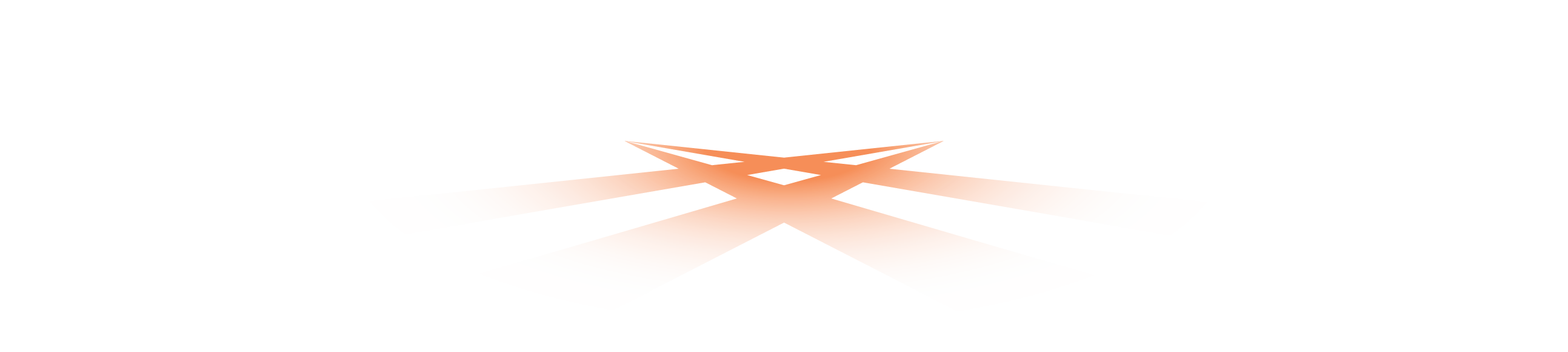 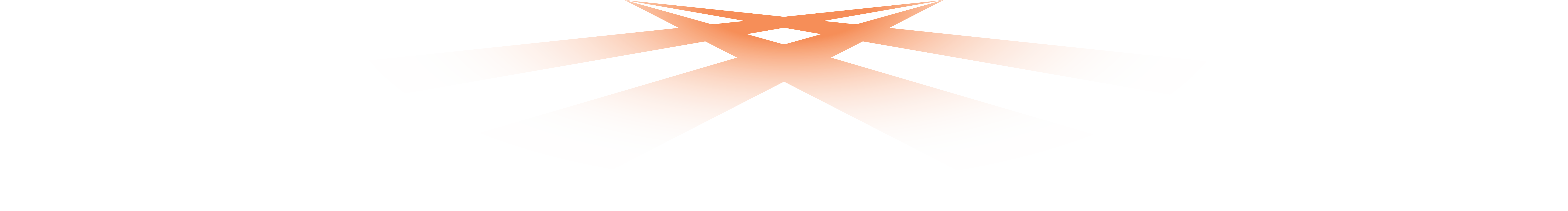 Final Thought
“The achievement of a working alliance is more likely to elicit ‘normative compliance’, based on a sense of moral obligation, a wish to maintain the alliance, and the perceived ‘legitimacy’ of the conditions imposed. This is in contrast to ‘instrumental compliance’ influenced by deterrents and incentives, but which do not affect the person’s internal value system.”
Burnett 2005
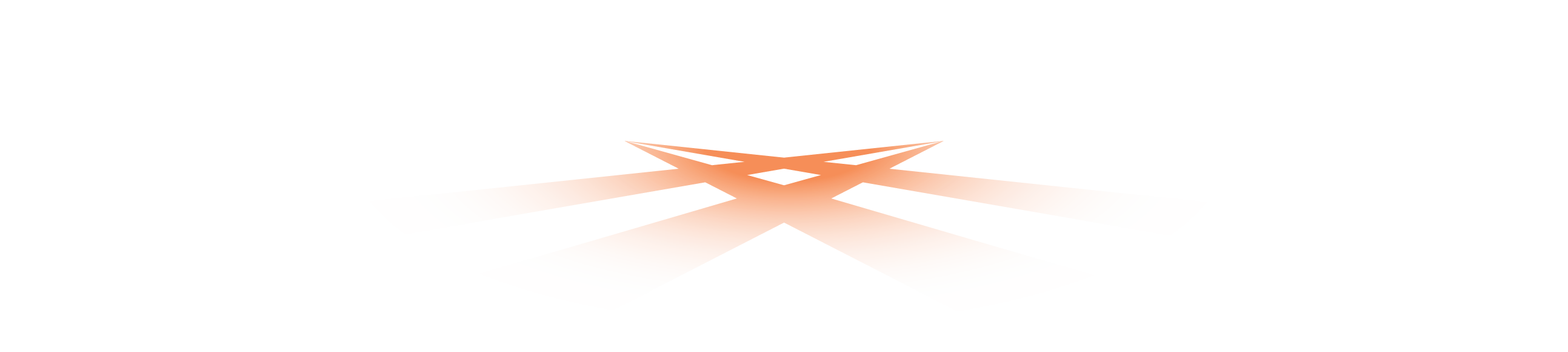 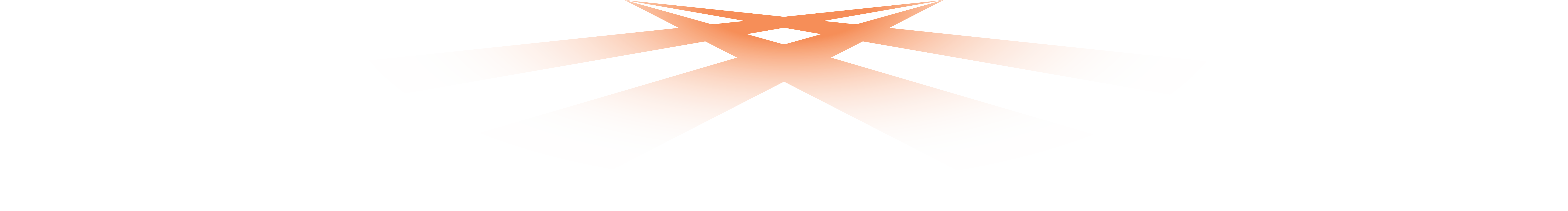 Objective 3
Participants will discuss factors that can improve professional alliance and build rapport
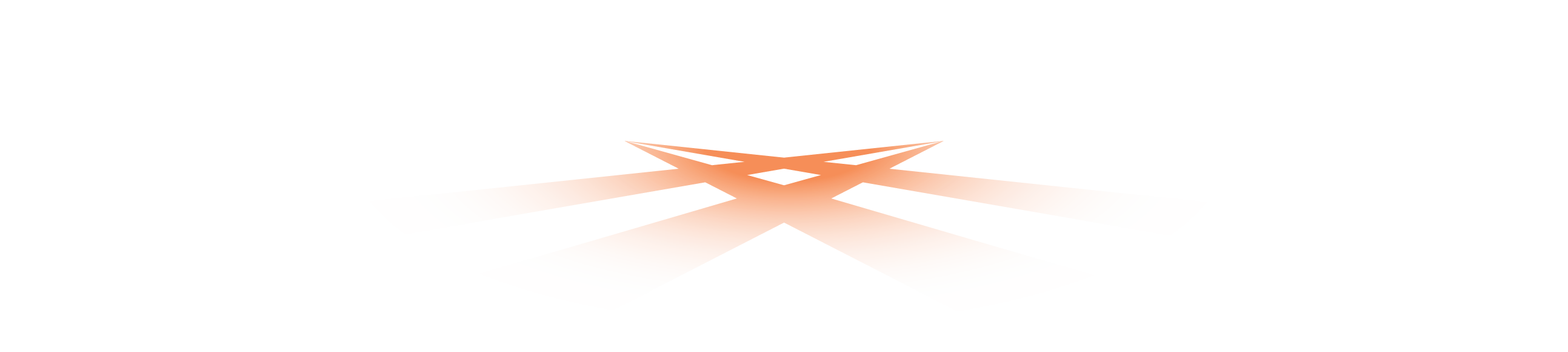 CCTT Model: Belenko, Wexler, & Taxman 2008
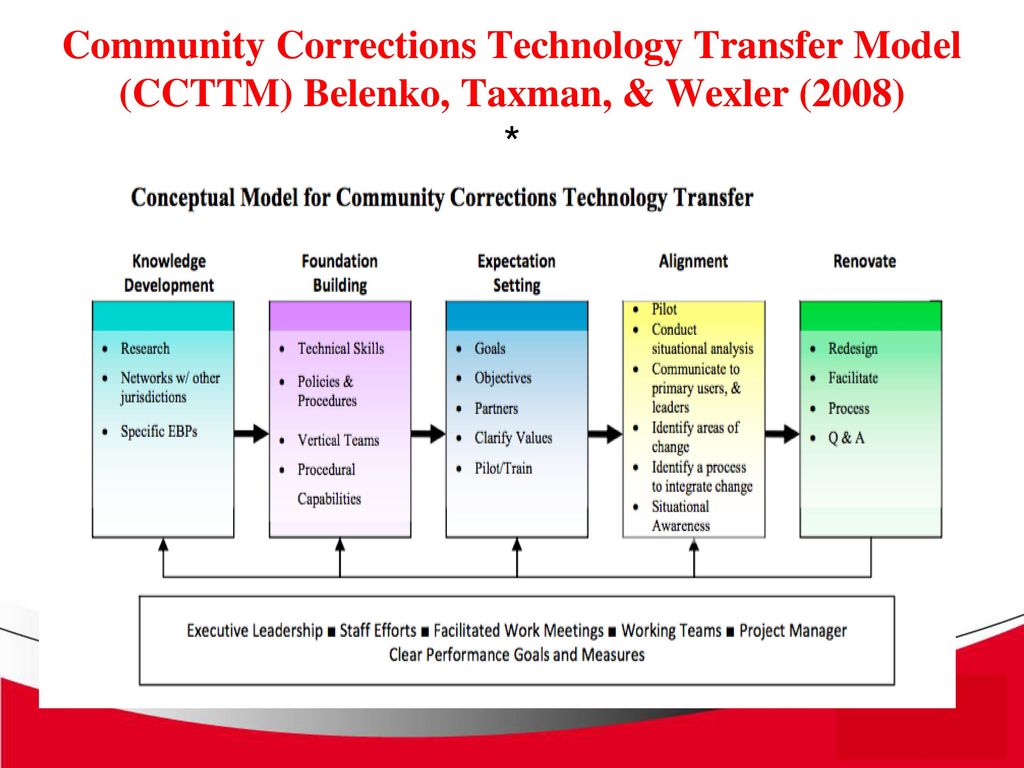 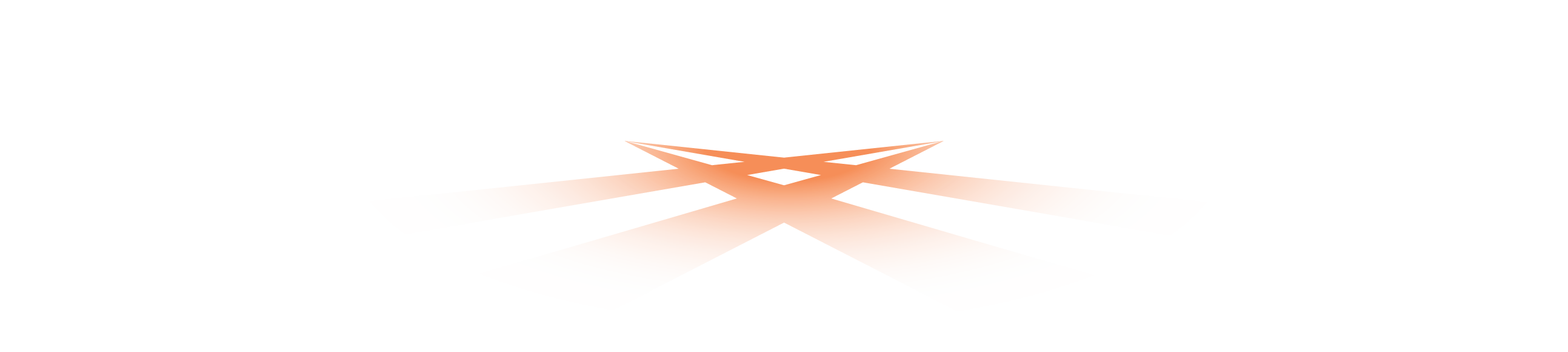 14 Professional Alliance traits
Let’s Talk

There is a lot of crossover between this objective and my presentation tomorrow.

In a smaller room, we can have a better discussion though.

How can we help ourselves and our staff manage the dual-role, improve professional alliance, and build rapport?
Articulate
Attentive
Authentic
Confident
Empathetic
Empowering
Flexible
Listens Actively 
Person-Oriented
Purposeful
Reinforcing
Respectful
Humor
Strength-Based
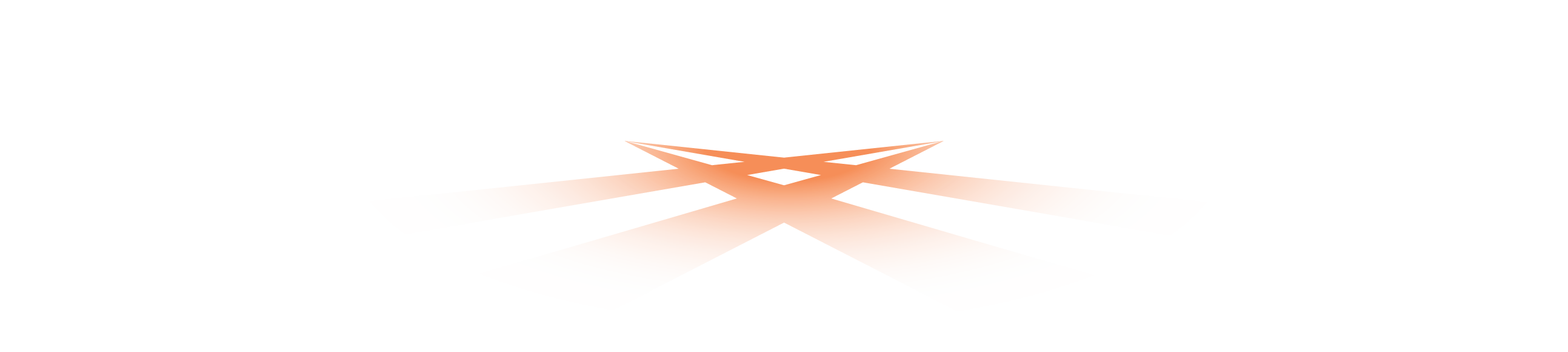 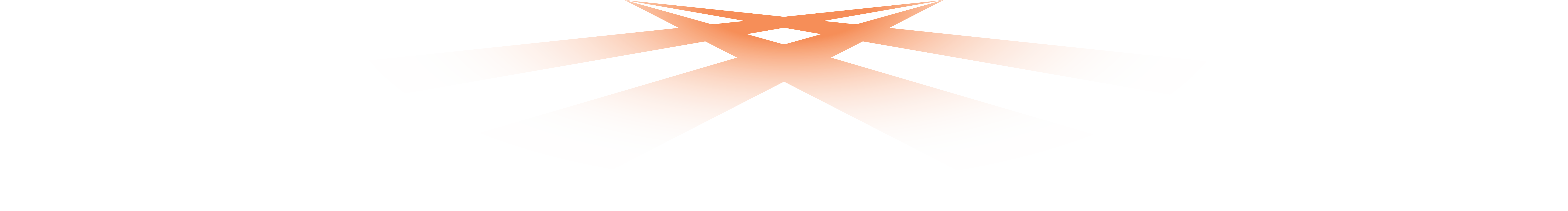 Final Thought
“First, dual-role relationships characterized by a firm, fair, and caring approach help protect against rearrest among general offenders…Second, the quality of the dual role relationship predicted rearreast, above and beyond the influence of offenders’ [sic] problematic personality traits and level of risk for rearrest. . . Even for high risk offenders [sic] with negative traits, strong officer-offender [sic] relationships can be established and reduce the risk of rearrest.”
Kennealy et al. 2012
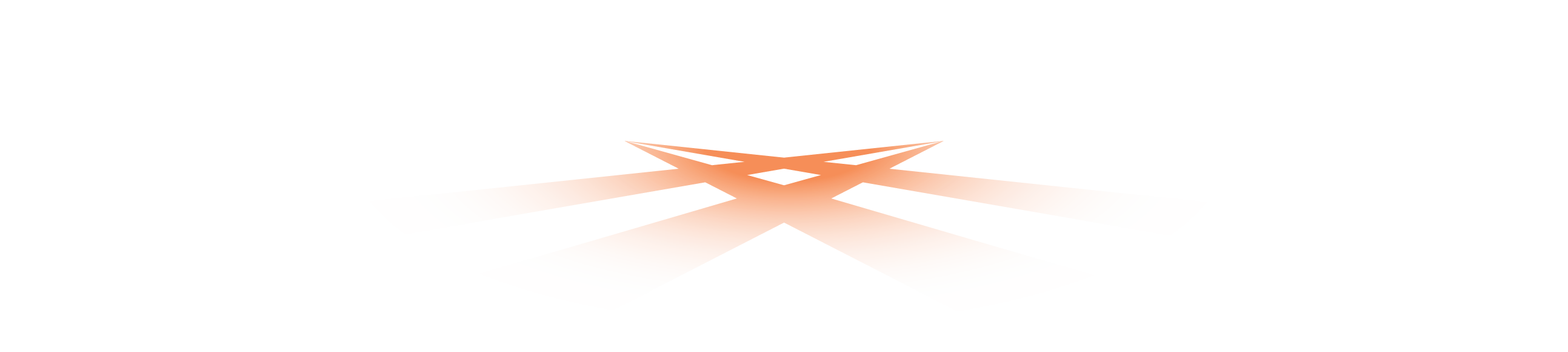 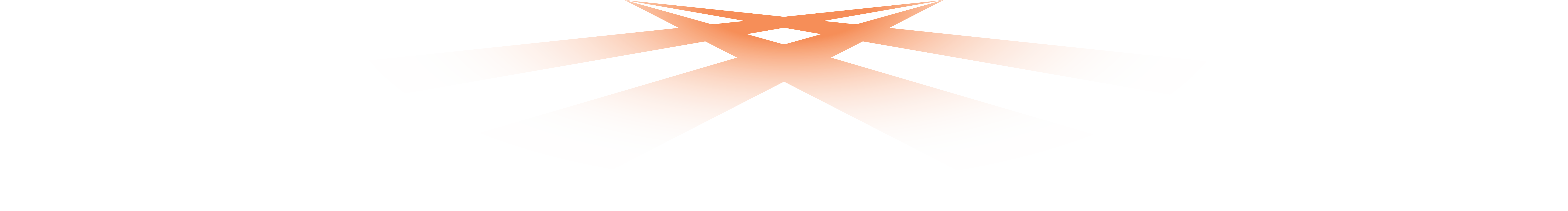 Contact Information
Jason Chapman
Training and Quality Control Coordinator
jchapman@justicepoint.org
Cell: 262-825-4245
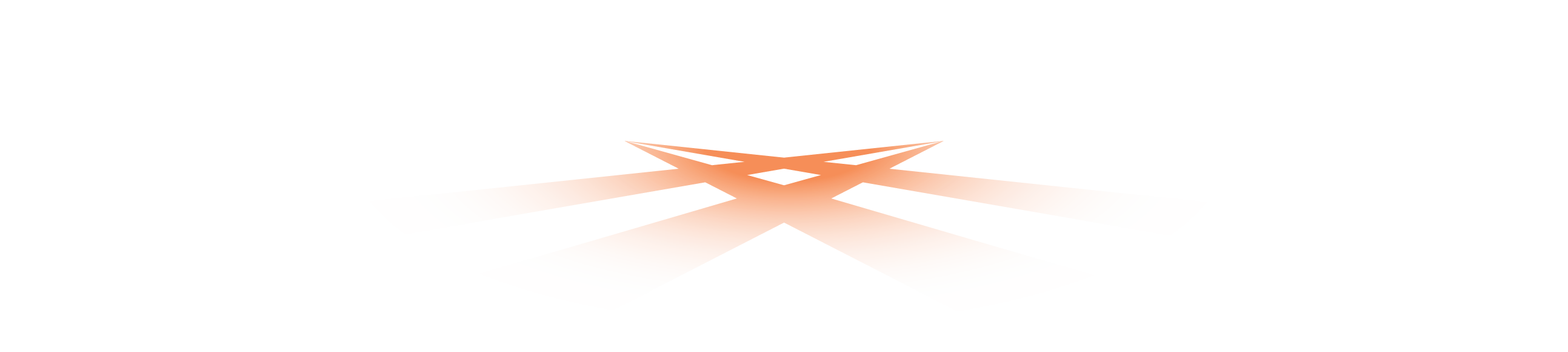 References
*** Hardin, C., & Kushner, J. N. (2008). Quality improvement for drug courts: Evidence-based practices. Alexandria, VA: National Drug Court Institute. Accessed 10/5/22 https://www.ndci.org/sites/default/files/nadcp/Mono9.QualityImprovement2.pdf 
***Kennealy, Patrick & Skeem, Jennifer & Manchak, Sarah & Eno Louden, Jennifer. (2012). Firm, Fair, and Caring Officer-Offender Relationships Protect Against Supervision Failure. Law and human behavior. 36. 10.1037/h0093935. Accessed 10/5/22 https://www.researchgate.net/profile/Patrick-Kennealy/publication/221733072_Firm_Fair_and_Caring_Officer-Offender_Relationships_Protect_Against_Supervision_Failure/links/0912f51128869d9697000000/Firm-Fair-and-Caring-Officer-Offender-Relationships-Protect-Against-Supervision-Failure.pdf 
Skeem, Jennifer & Eno Louden, Jennifer & Polaschek, Devon & Camp, Jacqueline. (2008). Assessing Relationship Quality in Mandated Community Treatment: Blending Care With Control. Psychological assessment. 19. 397-410. 10.1037/1040-3590.19.4.397. Accessed 10/5/22 https://www.researchgate.net/profile/Devon-Polaschek/publication/5762663_Assessing_Relationship_Quality_in_Mandated_Community_Treatment_Blending_Care_With_Control/links/0fcfd510c6e0acfdf1000000/Assessing-Relationship-Quality-in-Mandated-Community-Treatment-Blending-Care-With-Control.pdf 
Burnett, Ros. (2005). The place of the officer-offender relationship in assisting offenders to desist from crime. Probation Journal. 52. 221-242. 10.1177/0264550505055112. Accessed 10/5/22 https://www.researchgate.net/profile/Ros-Burnett/publication/247755710_The_place_of_the_officer-offender_relationship_in_assisting_offenders_to_desist_from_crime/links/542c54c30cf29bbc126ce721/The-place-of-the-officer-offender-relationship-in-assisting-offenders-to-desist-from-crime.pdf (This article is particularly interesting as it is focused on the British justice system and commonalities and differences were quite interesting. Also an interesting and different perspective on system change)

Clear, Todd & Latessa, Edward. (1993). Probation Officers' Roles in Intensive Supervision: Surveillance Versus Treatment. Justice Quarterly - JUSTICE Q. 10. 441-462. 10.1080/07418829300091921. Accessed 10/4/22 https://www.researchgate.net/profile/Edward-Latessa/publication/247261746_Probation_Officers'_Roles_in_Intensive_Supervision_Surveillance_Versus_Treatment/links/5acb7fbda6fdcc8bfc85f5cf/Probation-Officers-Roles-in-Intensive-Supervision-Surveillance-Versus-Treatment.pdf 
Dowden, C., & Andrews, D. A. (2004). The Importance of Staff Practice in Delivering Effective Correctional Treatment: A Meta-Analytic Review of Core Correctional Practice. International Journal of Offender Therapy and Comparative Criminology, 48(2), 203–214. https://doi.org/10.1177/0306624X03257765 
Fulton, B., Stichman, A., Travis, L., & Latessa, E. (1997). Moderating probation and parole officer attitudes to achieve desired outcomes. The Prison Journal, 77(3), 295-312. Accessed 10/4/22 https://www.academia.edu/download/41441253/Moderating_Probation_and_Parole_Officer_20160122-4434-141xcms.pdf 
Harris, M. K. (1987). Observations of a Friend of the Court on the Future of Probation and Parole. Fed. Probation, 51, 12.
Hora, P. F. (2011). Courting new solutions using problem-solving justice: Key components, guiding principles, strategies, responses, models, approaches, blueprints and tool kits. Chap. J. Crim. Just., 2, 7.Accessed 10/5/22 https://www.ndci.org/wp-content/uploads/CourtingNewSolutions.pdf
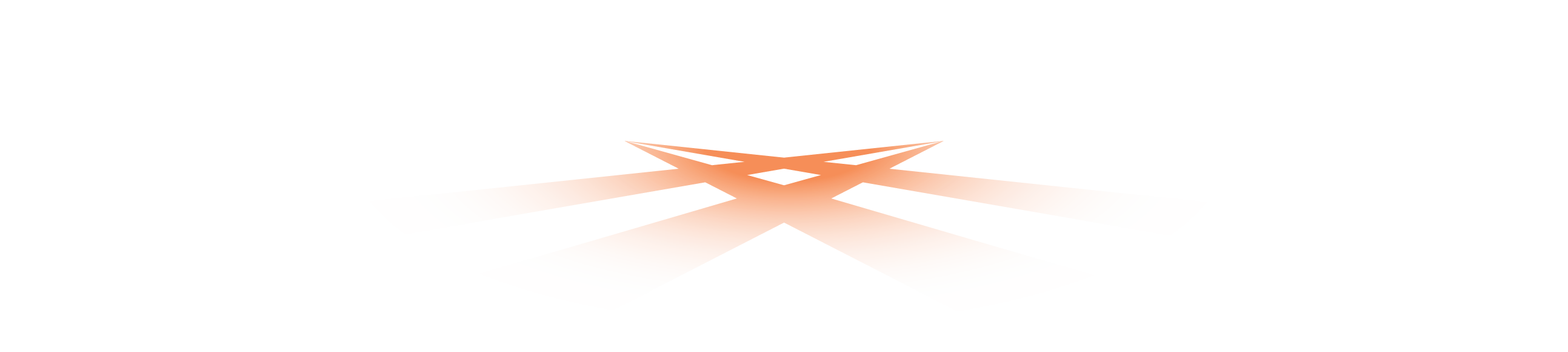 References
Lacey Schaefer & Gemma C. Williams (2018): The Impact of Probation and Parole Officers’ Attitudes about Offenders on Professional Practices, Corrections, DOI: 10.1080/23774657.2018.1538710 Accessed 10/4/22  https://doi.org/10.1080/23774657.2018.1538710 
Latessa, E.J. (PowerPoint) Evidence Based Practices: What Gets in the Way and some Ideas to Help Systems Move Forward. Accessed 9/27/22 https://slideplayer.com/slide/11975943/ 
Marlowe, D. B. (2012). Drug Court Practitioner. Accessed 10/5/22 https://www.ndci.org/wp-content/uploads/BehaviorModification101forDrugCourts.pdf (great, succinct, concrete advice)
Murphy, A., Rhodes, A. G., & Taxman, F. S. (2012). Adaptability of contingency management in justice settings: survey findings on attitudes toward using rewards. Journal of substance abuse treatment, 43(2), 168–177.  Accessed 10/5/22 https://doi.org/10.1016/j.jsat.2011.11.004 
REDKO, C., RAPP, R. C., ELMS, C., SNYDER, M., & CARLSON, R. G. (2007). Understanding the Working Alliance Between Persons with Substance Abuse Problems and Strengths-Based Case Managers. Journal of psychoactive drugs, 39(3), 241-250. Made available by Doctor Redko upon request – thank you!
The Carey Group. The 4 Core Competencies for Juvenile Justice Professionals - Pennsylvania Juvenile Justice [Flyer] Accessed 10/5/22 https://www.google.com/url?sa=t&rct=j&q=&esrc=s&source=web&cd=&cad=rja&uact=8&ved=2ahUKEwi4l-ippMn6AhXiATQIHfBBDo4QFnoECAkQAQ&url=https%3A%2F%2Fwww.jcjc.pa.gov%2FPublications%2FDocuments%2FFour_Core_Competencies_Bench_Card.pdf&usg=AOvVaw0gkju2LHKJCQ2NDg48_YPu 
Viglione, J. (2018). A multi-level examination of organizational context on adult probation officer attitudes toward evidence-based practice. International journal of offender therapy and comparative criminology, 62(5), 1331-1356.Accessed 10/4/22 https://globcci.org/wp-content/uploads/2021/07/Adult-Probation-Officer-Attitudes-Toward-Evidence-Based-Practice-in-the-U.S.-2018.pdf 
Willits, D., Broidy, L., & Lyons, C. (2020). Parole Officer Attitudes Towards Parolees: Assessing the Link between Global Orientations. Accessed  10/4/ https://ncvc.dspacedirect.org/bitstream/handle/20.500.11990/3657/3347.pdf?sequence=1&isAllowed=y 22 
Winick, B. J., & Wexler, D. B. (2001). Drug treatment court: Therapeutic jurisprudence applied. Touro L. Rev., 18, 479. Accessed 10/5/22 https://core.ac.uk/download/pdf/231063778.pdf 
Zortman, J. & Powers, Thomas & Hiester, Michele & Klunk, Frederick & Antonio, Michael. (2016). Evaluating reentry programming in Pennsylvania’s Board of Probation & Parole: An assessment of offenders’ perceptions and recidivism outcomes. Journal of Offender Rehabilitation. 55. 419-442. 10.1080/10509674.2016.1194945. Accessed 10/5/22 https://www.researchgate.net/profile/J-Zortman-2/publication/304906058_Evaluating_reentry_programming_in_Pennsylvania's_Board_of_Probation_Parole_An_assessment_of_offenders'_perceptions_and_recidivism_outcomes/links/5a9d805eaca272ad0110349c/Evaluating-reentry-programming-in-Pennsylvanias-Board-of-Probation-Parole-An-assessment-of-offenders-perceptions-and-recidivism-outcomes.pdf
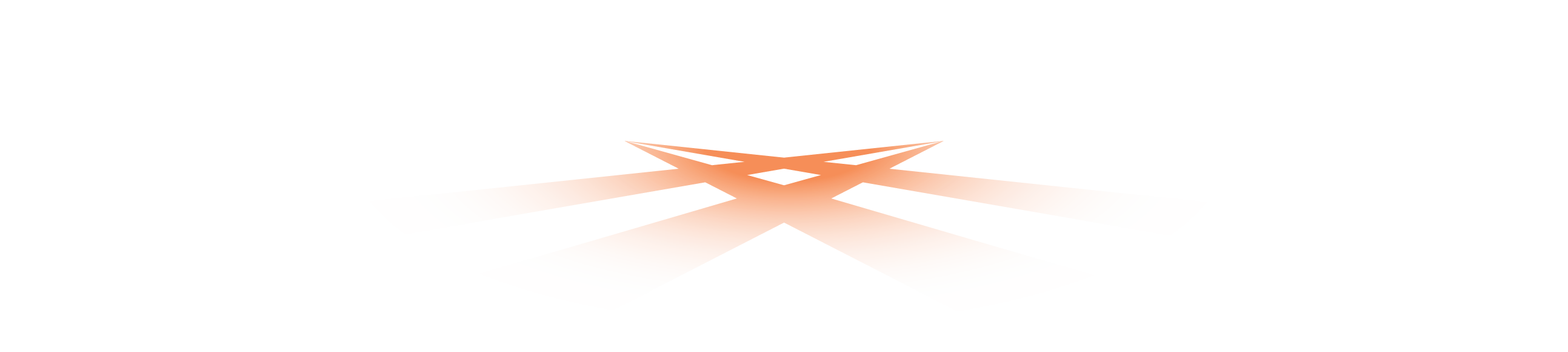